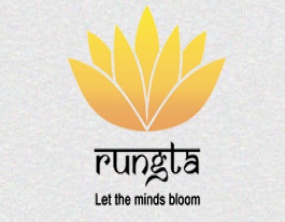 RUNGTA COLLEGE OF DENTAL SCIENCES & RESEARCH
INDICES
DEPARTMENT OF PUBLIC HEALTH DENTISTRY
1
Specific learning Objectives
At the end of this presentation the learner is expected to know ;
2
CONTENTS
Definition & Objectives of index
Ideal requisites of an index
Criteria for selecting an index
Classification of index
3
DEFINITION :
Index has been defined;

	“numerical value describing the relative status of a population on a graduate scale with definite upper and lower limits, which is designed to permit and facilitate its comparison with other population classified by the same criteria and methods. 

				- RUSSEL AL
4
OBJECTIVES :
Increase understanding of the disease process.


To discover population at high and low risk.


To define the specific problem of investigation.
5
IDEAL REQUISITES OF AN INDEX :
Clarity, simplicity and objectivity.
Validity.
Reliability.
Quantifiability.
Sensitivity.
Acceptability.
6
CRITERIA FOR SELECTING AN INDEX :
Simple to use and calculate.


Should permit the examination . 


Should require minimum armamentarium.
7
Criteria should be clear and easily understandable.

Free from subjective interpretation.

Should define clinical conditions objectively.

Should be highly reproducible
8
Should have validity and reliability,


Should be equally sensitive throughout the scale


Should not cause discomfort to the patient


And should be acceptable to the patient.
9
CLASSIFICATION OF INDICES
Direction in which their scores can fluctuate, 

Indices are classified;

Reversible

Irreversible
10
REVERSIBLE
Measures cumulative condition that can be changed

REVERSIBLEIncrease or decrease on subsequent examinations.

 Ex : Indices that measure gingival conditions
11
IRREVERSIBLE
Measures cumulative conditions that will not change. 


Ex : An index that measures dental caries.
12
Depending upon the extent –
	"Full mouth" or "Simplified".

FULL MOUTH
Measures the patients entire periodontium or dentition. 
	Eg. : Russell's Periodontal Index (PI).

SIMPLIFIED INDEX
Measure only a representative sample of the dental apparatus. 
Eg. : Greene & Vermillion's Oral Hygiene Index - Simplified (OHI-S)
13
classified as entity which they measure like ;

Disease Index

Symptom Index

Treatment Index
14
The 'D' (decay) portion -a disease index.

The Indices measuring gingival/sulcular bleeding
 Are essentially symptom indices.

The 'F' (Filled) portion --a treatment index.
15
Dental indices can also be classified as,

SIMPLE INDEX

Measures  presence or absence of a condition. 

Eg. : Plaque index
16
CUMULATIVE INDEX

Measures all the evidence of a condition

Eg : DMFT/DMFS Index - dental caries.
17
SUMMARY
Ideal index should possess characteristics such as 
simplicity, 
objectivity,
validity, 
reliability &
 sensitivity.
18
EXPECTED QUESTION
Enlist ideal requisites of an index (SAQ)

Define ,describe and classify objectives of index (LAQ)

Enumerate criteria for selecting an index (SAQ)
19
Bibliography
Textbook of Essentials of Preventive & Community Dentistry, by Soben Peter, 4rd Edition. Arya Publishers, Chpt. 13 pg no.311-359
Community Dentistry, by Vimal Sikri,Poonam Sikri,  1st Edition,CBS Publishers, Chpt.7,pg no.336
Text book of Preventive & Social Medicine, by Gupta & Mahajan, 3rd Edition,Japee Publishers  , Chpt.
PARK’S Textbook of Prfeventive and Social Medicine ,by K. Park,17th Edition,Banarasidas Bhanot Publishers, Chpt. 
Textbook of Preventive and Community Dentistry,1st Edition, by S.S. Hiremath,Elsevier Publications, , Chpt. 17 pg no183-204
20
THANK YOU
21